Sprawozdanie z działalności OSP z gminy Kcynia
Realizacja wydatków budżetowych za rok 2024
Sporządził komendant ochrony przeciwpożarowej w Kcyni
Michał Olender
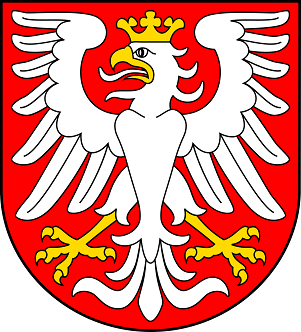 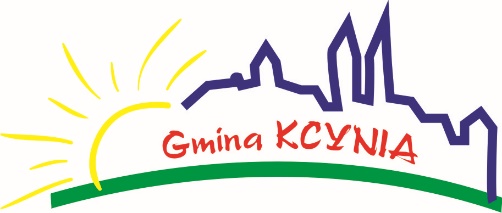 OSP w liczbach
W roku 2024 w 12 jednostkach OSP z gminy Kcynia było 185 druhen oraz druhów posiadających odpowiednie wyszkolenie, badanie lekarskie, ubezpieczenie oraz szkolenie BHP upoważniające do uczestniczenia w akcjach ratowniczo-gaśniczych.
W roku 2024 41 strażaków posiadało ważne uprawnienia kierowców pojazdów uprzywilejowanych.
W roku 2024 do kursu podstawowego strażaków ochotników organizowanego przez KP PSP w Nakle n/Notecią przystąpiło 20 druhen oraz druhów.
Wydatki na ochronę p-poż za rok sprawozdawczy wyniosły 515 149 zł 36 gr.(2023 r.-462 210,70 zł)
Krajowy System Ratowniczo-Gaśniczy
Krajowy System Ratowniczo-Gaśniczy
Jednostki pozasystemowe
Jednostki pozasystemowe
Budżet p-poż na jednostki OSP Gmina Kcynia 2024 r.
Ilość wyjazdów OSP z gminy Kcynia wg zestawienia wyjazdów w 2024 r.
Ilość wyjazdów OSP  z gminy Kcynia wg zestawienia wyjazdów w 2023 r. i 2024 r.
Zawody OSP 2024 r.
Gminne zawody sportowo-pożarnicze w Górkach Zagajnych, w których startowało 40 drużyn z 11 jednostek.
Mistrzostwa gminy Kcynia w piłce nożnej drużyn OSP 28.06.2024, w których brało udział 10 jednostek.
II gminne zawody CTIF w Górkach Zagajnych. Startowało 7 drużyn w 2 grupach.
I Mikołajkowe halowe zawody MDP gminy Kcynia. Wystartowało 5 drużyn dziewczęcych oraz 9 drużyn chłopców.
Mikołajkowe zawody strzeleckie drużyn OSP gminy Kcynia 09.12.2024 r. Udział brało 6 jednostek OSP.
Współorganizowanie powiatowych zawodów OLDBOY w Górkach Zagajnych.
Gminne zawody sportowo-pożarnicze06.2024 Górki Zagajne.
Dotacja MSWiA
W roku 2024 pozyskano dotację ze środków MSWiA  na remont remizy OSP Mieczkowo. 
Zadanie polegało na podwieszeniu sufitu z płyt k/g. Montaż nowego oświetlenia wewnętrznego  oraz szpachlowanie i malowanie ścian wozowni. Zakupienie materiału na wykonanie szafek na umundurowanie specjalne.
Dotacja celowa z MSWiA w kwocie 1267 zł.
Fundusz ochrony p-poż gminy Kcynia 500zł.
Wkład własny jednostki 730 zł
Podsumowanie
Plany na 2025 r:
Zakup busa (9 osób) dla OSPKcynia ze środków RPO w ramach dotacji z Urzędu Marszałkowskiego (65% kosztów) przy udziale środków gminnych (35% kosztów).
Zakup wozu GBA dla OSP Gromadno ze środków RPO w ramach dotacji z Urzędu Marszałkowskiego (65% kosztów) przy udziale środków gminnych (35% kosztów). 
Postawienie nowego budynku remizy dla OSP Żarczyn.
Remont kopuły wieży starej wozowni w OSP Kcynia
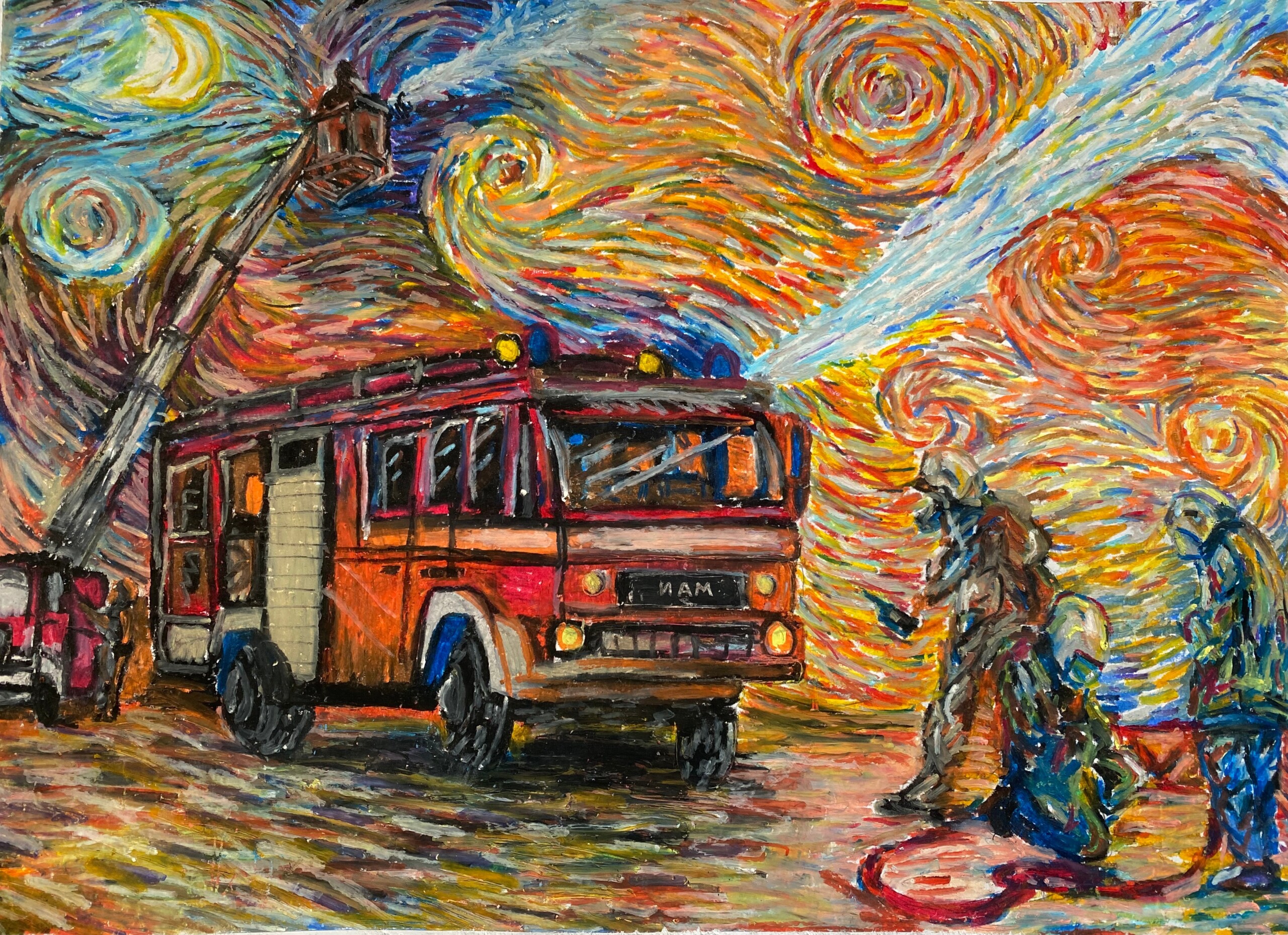 https://zosprp.pl/2023/04/03/ogolnopolski-strazacki-konkurs-plastyczny-5/
Dziękuję za uwagę